防災教育資料
自分で守る
みんなで守る
防災教育
防災ノート
（小学校編：児童用）
年　　組　　番　氏名
小学生の皆さんへ
□　私たちは、豊かな自然あふれる北海道で、自然のめぐみと自然災害の両方　
　を受け止めながら暮らしています。
　　小学生の皆さんは、色々な災害にそなえて、次のことを身に付けることが
　大切です。

　①　安全に行動することの大切さや、災害の危険を理解すること
　
　②　日常生活における安全の状況を判断し、安全な行動ができること

　③　周りの人の安全への気配りや、簡単な応急手当ができること


　　小学校生活を通して、これらのことを身に付け、「自分を守る、みんなで　
　まもる」ことができる人になることを期待しています。
防災ノート作成のねらい
□　自然災害から命を守るために必要な知識を学び、安全に行動できるように　
　なるためには、社会科や理科など、各教科で学ぶ内容のつながりを考えるこ
　とが大切です。

□　普段の授業や「１日防災学校」等での体験したことを記入して、学んだことをまとめるために防災ノートを活用しましょう。

□　ノートができたら、学んだことや災害への備えについて、友人や家族と話
　し合いましょう。
北海道教育庁学校教育局生徒指導・学校安全課
令和 3 年( 2021年 ) ５ 月
防災教育資料
教科等：
授業日　　月　　日
学んだことをかきましょう
自分たちにできることはどのようなことですか？
教科等：
授業日　　月　　日
学んだことをかきましょう
自分たちにできることはどのようなことですか？
防災教育資料
教科等：
授業日　　月　　日
学んだことをかきましょう
自分たちにできることはどのようなことですか？
教科等：
授業日　　月　　日
学んだことをかきましょう
自分たちにできることはどのようなことですか？
防災教育資料
教科等：
授業日　　月　　日
学んだことをかきましょう
自分たちにできることはどのようなことですか？
教科等：
授業日　　月　　日
学んだことをかきましょう
自分たちにできることはどのようなことですか？
防災教育資料
「１日防災学校」
実施日　　月　　日
取り組んだ内容
学んだことをかきましょう
自分たちにできることはどのようなことですか？
先生からのメッセージ
メッセージを読んで気付いたこと、考えたこと
自分で守る
みんなで守る
防災教育
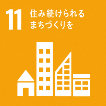 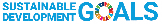 本事業は、SDGｓのうち
ゴール11に関連するものです。
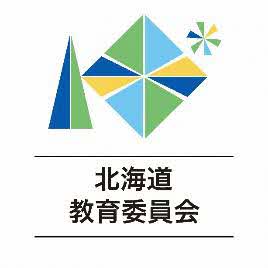 防災教育資料
自分で守る
みんなで守る
防災教育
防災ノート
（小学校編：指導者用）
防災ノート作成のねらい
□　自然災害等から命を守るために必要な知識や的確な判断力、主体的に行
　動する態度等を身に付けるためには、社会科や理科など、教科等で学ぶ防
　災についての内容を相互の関係で捉えることが大切です。

□　普段の授業での学びと「１日防災学校」での体験したことを記入して、
　学んだことをまとめるために防災ノートを活用しましょう。

□　防災教育で学んだことを、友人や家族と話し合うなどして、防災活動
　の我が、日常の暮らしの中に広がる取組を進めましょう。
防災教育は普段の授業で実施可能です。
Point！
普段の授業と「１日防災学校」の取組を組み合わせると効果的です。
Point！
教科等における防災教育（学習指導要領抜粋）
■　低学年
　□　生　活　　　　「学校生活に関わる活動」
　□　体　育　　　　「体つくり運動の遊び」
■　中学年
　□　社　会　３年　「地域の安全を守る働き」
　　　　　　　４年　「人々の健康や生活環境を支える事業」
　□　理　科　４年　「雨水の行方と地面の様子」
■　高学年
　□　社　会　５年　「我が国の国土の自然環境と国民生活との関連」
　　　　　　　６年　「国や地方公共団体の政治」
　□　理　科　５年　「流れる水の働きと土地の変化」
　　　　　　　６年　「土地のつくりと変化」
このほか、道徳や特別活動でも、防災について学ぶことができます。
北海道教育庁学校教育局生徒指導・学校安全課
令和 3 年( 2021年 ) ５ 月
防災教育資料
教科等：社会科
授業日　●月　●日
学んだことをかきましょう
「地域の安全を守る働き」
・地震が起きた時に、警察や消防の人が、町の人たちと協力して　　
　みんなを守ってくれていることがわかりました。
自分たちにできることはどのようなことですか？
・避難する時は、警察や消防の人の言うことをよく聞いて避難
　する。
・自分より年下の子や困っている人に声をかけて一緒に避難する。
○　「教科等」の欄については、社会科、理科等の等の教科に
　加え、総合的な学習の時間や特別活動（学級活動、学校行事）　　
　などの教育活動を記載します。

○　「学んだことをまとめよう」については、内容名とともに、　
　その内容で学習した防災に係る事項を、箇条書き等でまとめて
　記載します。
教科等：
授業日　　月　日
学んだことをかきましょう
単元名「　　　　　　　　　　　　　　　　　　　　　　　　」
自分たちにできることはどのようなことですか？
防災教育資料
「１日防災学校」
実施日　●月　●日
取り組んだ内容
○　防災教育については、各教科等の教育内容を相互の関係
　で捉えた上で資質・能力を育むことが重要であることから、
　「１日防災学校」を活用して、各教科等で学んだ内容を振
　り返り、学びを深めることが考えられます。

○　例えば、市町村防災担当部局の職員を講師として、ハザー
　ドマップを活用しながら、消防等の緊急時の活動について触
　れるなど、「１日防災学校」と教科の関わりを児童が意識で
　きるよう、指導願います。

※　学習の順序によっては、「１日防災学校」で学んだこと
　を各教科で振り返ることも考えられます。
学んだことをかきましょう
自分たちにできることはどのようなことですか？
津波が来たら、自分で高いところに避難する。
　町の職員さんに教えてもらったハザードマップに書いてある
　あぶない場所には近づかない。
先生からのメッセージ
○　例えば、学年末において、
　学級担任教諭が児童に対して
　メッセージを記載し、メッ
　セージを読んだ児童が改めて、　
　防災意識を高めるとともに、
　地域社会の一員であることを
　自覚し、主体的に行動できる
　態度を育むことができるよう、
　指導願います。
メッセージを読んで気付いたこと、考えたこと
自分で守る
みんなで守る
防災教育
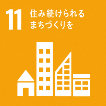 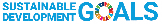 本事業は、SDGｓのうち
ゴール11に関連するものです。
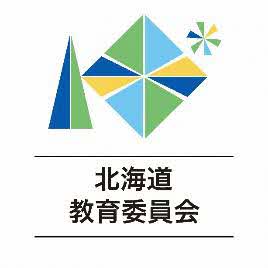